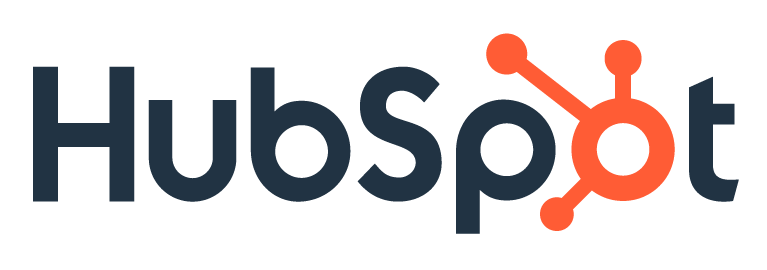 Diagramme de PERT
Source de données
‹#›
Diagramme de PERT
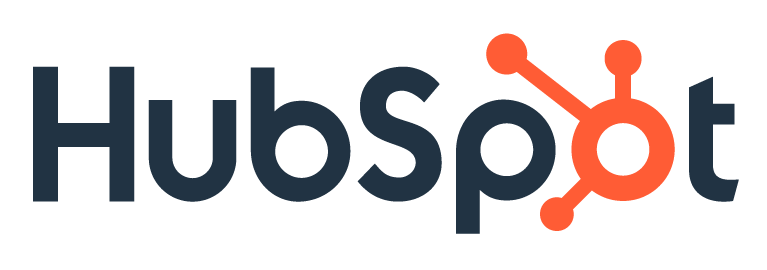 Représentation graphique
B

7
B’
Début
H’
G
14
F
14
D
3
C
5
A
10
H

0
E

2
Fin
‹#›
Diagramme de PERT - Instructions
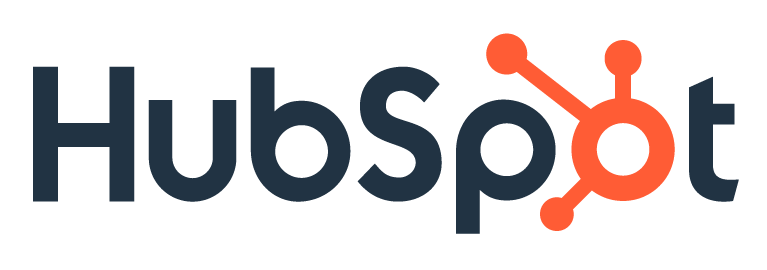 Définition
Le diagramme PERT (Programme Evaluation and Review Technic) consiste à représenter sous forme de réseau des étapes d'un projet reliées par des tâches.
Il permet de traduire la logique d'exécution du projet en exprimant les relations ou contraintes existant entre ces tâches
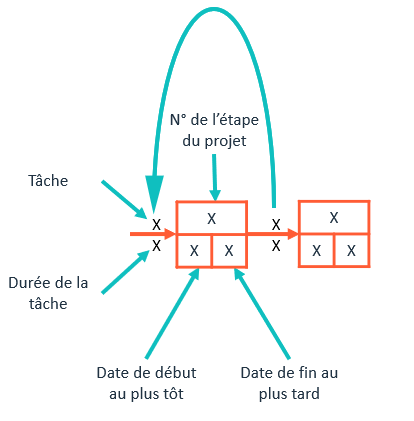 Etapes de création d'un diagramme de PERT
‹#›